Stepping through unknowns
Explicit teaching
Launch
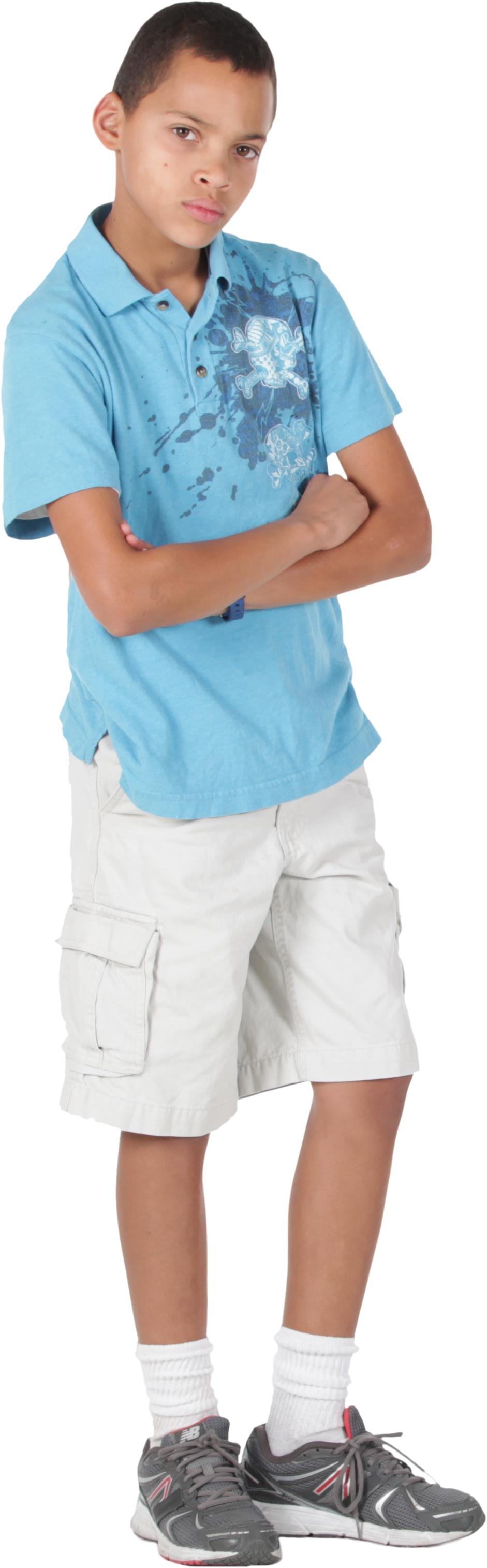 Johnny and his mother were measuring his height, but they only had a 30 cm ruler.
30 cm
30 cm
30 cm + 30 cm + 30 cm + 30 cm + 30 cm

OR

5 x 30 cm
30 cm
30 cm
30 cm
2
[Speaker Notes: Johnny’s mother recorded his height as 30cm + 30cm +30cm + 30cm + 30cm. 
Johnny told his mum “It would have been easier to record it as 5 x 30cm”.

Ask students to discuss in pairs:
Who is right?
Could Johnny’s height also have been written in other ways?
Can you draw a diagram to show who is right?
This is a chance to revisit the commutative property of multiplication that says 5 x 30 = 30 x 5.]
Launch – broken ruler
Johnny realises the ruler is broken and they don’t know how long it is.
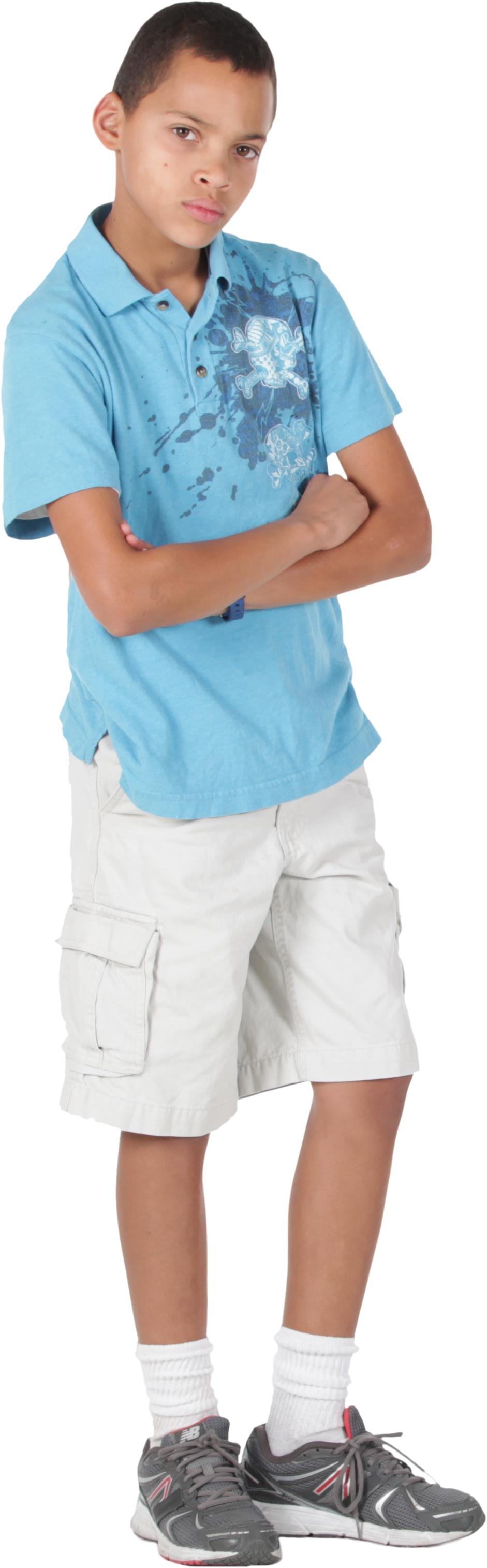 3
[Speaker Notes: Ask students to discuss in their pairs, “How could we record Johnny’s height now?”.
Call on random pairs to explain their strategy.

Highlight strategies that record the height using pronumerals to represent the length of the ruler. For instance, 5 x ruler or 5 x r]
Launch – a bit more than
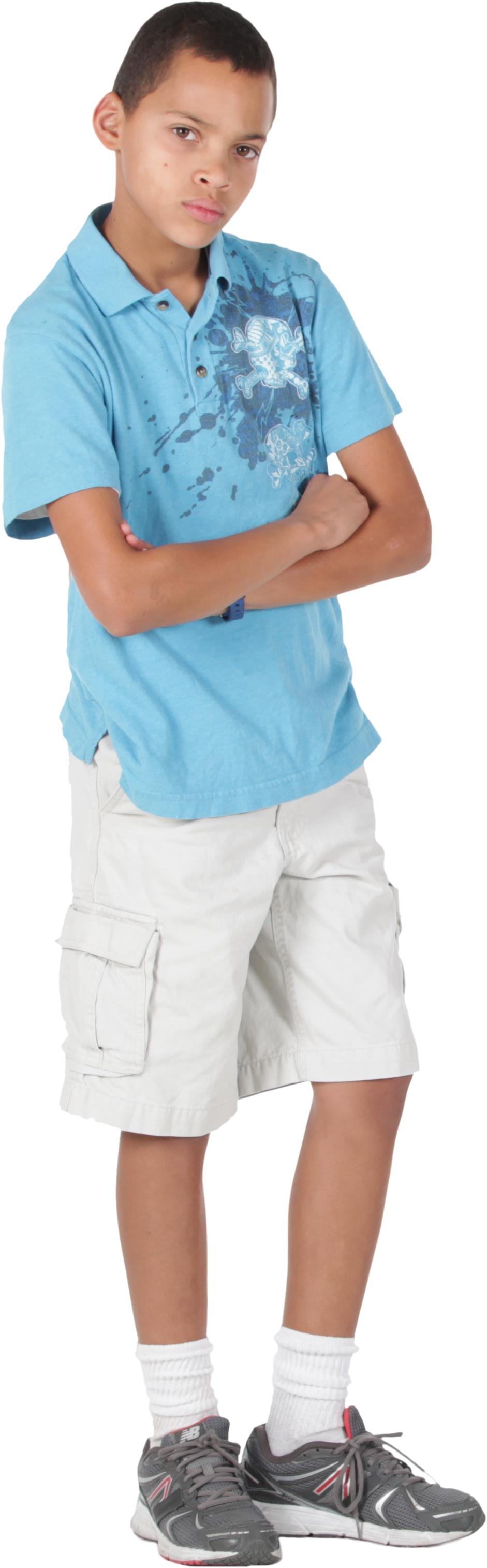 Johnny found out that his mum rounded off his height to the nearest ruler.
He was a bit taller than 5 rulers.
They find a smaller object and use it to measure the rest of his height.
4
[Speaker Notes: Ask students to discuss in pairs, “How could we record Johnny’s height now?” They could also consider whether it would have mattered if Johnny’s mum had used the smaller object first and then finished measuring with the ruler?

We want students to understand the that 5 x r + 2 x p = 2 x p + 5 x r

Johnny and his mum finally find an intact ruler and measure the original ruler as being 28 cm long, and the smaller object that they used as 8 cm long. 

Ask students to discuss in their pairs “How tall is Johnny?”.

Ask random pairs to share their strategy for calculating Johnny’s height.]
25 paces
8 paces
Perimeter – example 1
20 paces
37 paces
35 paces
Begin with one student pacing out the length of each side in the perimeter.
5
[Speaker Notes: As a group of 3, students should determine how to record the total perimeter. For example, 125 paces.]
30 Mary paces
8 Jack paces
Perimeter – example 2
20 Jack paces
37 Jack paces
40 Mary paces
Using a different perimeter, assign two different students to pace out different lengths of the perimeter.
6
[Speaker Notes: Students will need to determine how to record the number of paces for each side and the total paces in the perimeter, given each student will have different pace lengths.

This will be the first-time students consider adding like terms. Students should identify that they cannot add Jack and Mary’s paces together as they are different lengths, but they can find the total number of paces that Mary walked and the total number of paces that Jack walked. For instance, 8 x J + 30 x M + 37 x J + 40 x M + 20 x J = 55 x J + 70 x M.]
20 Mary paces
3 Jack paces
Perimeter – example 3
17 Jack paces
22 Mary paces
25 Bob paces
Using a different perimeter, assign lengths to all 3 students in the group.
7
[Speaker Notes: How will they record each length and the total perimeter now?

Challenge students to consider the order in which they added their side lengths. For instance, would it matter if we re-arranged 3 x J + 20 x M + 22 x M + 25 x B + 17 x J to 25 x B + 22 x M + 20 x M + 3 x J + 17 x J?

Ask students to draw a diagram to justify their answer.]
Determining pace length
What is the actual perimeter?
Each student walks a distance of 10 paces.
Records the overall distance.
Then divides this total distance by 10 to determine their average pace length.
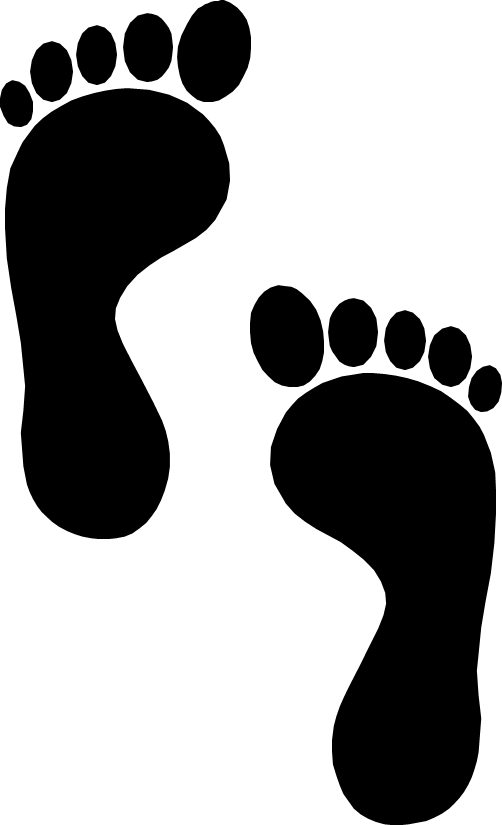 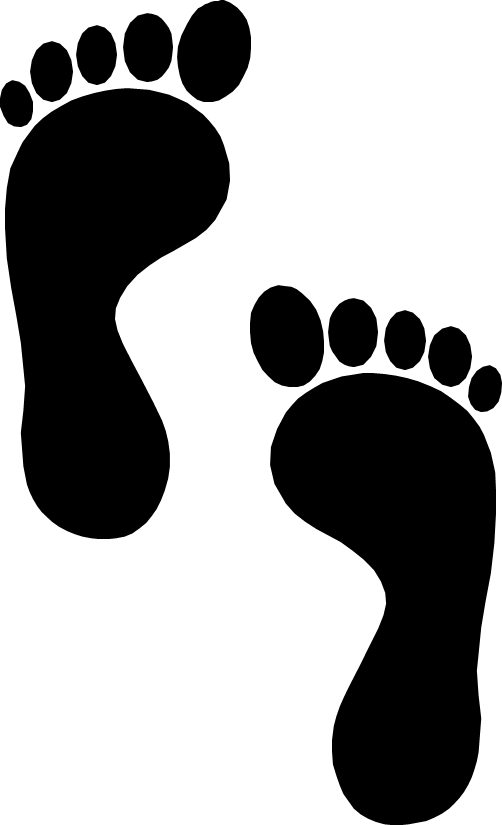 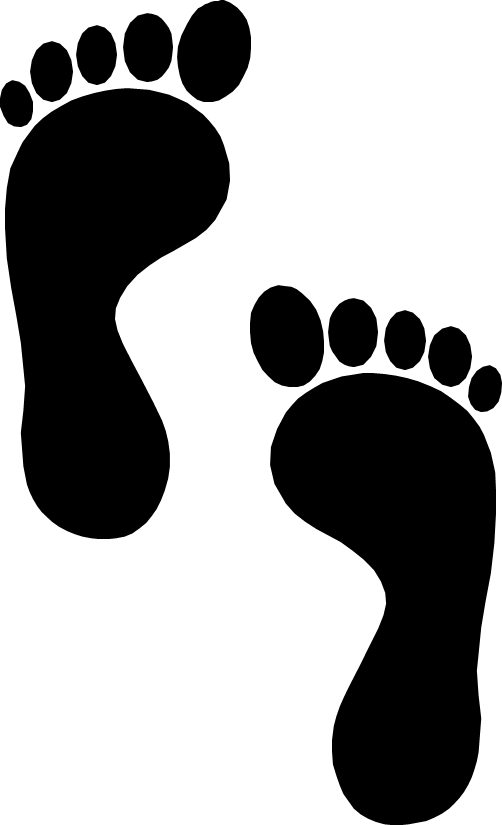 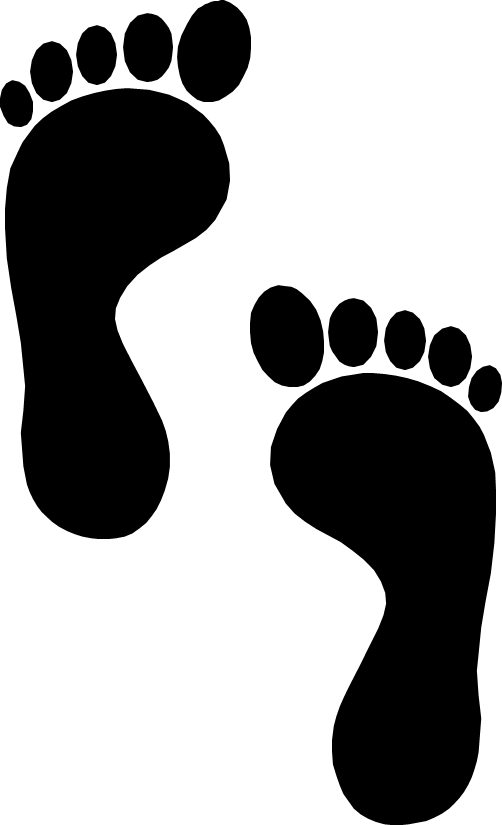 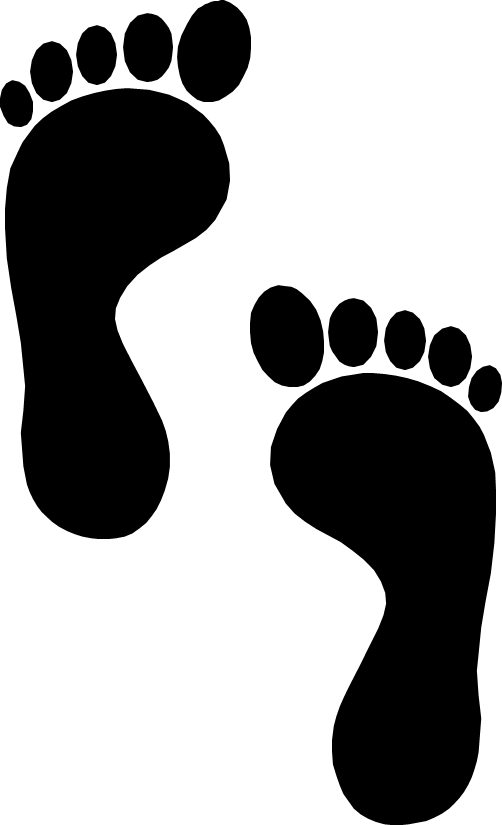 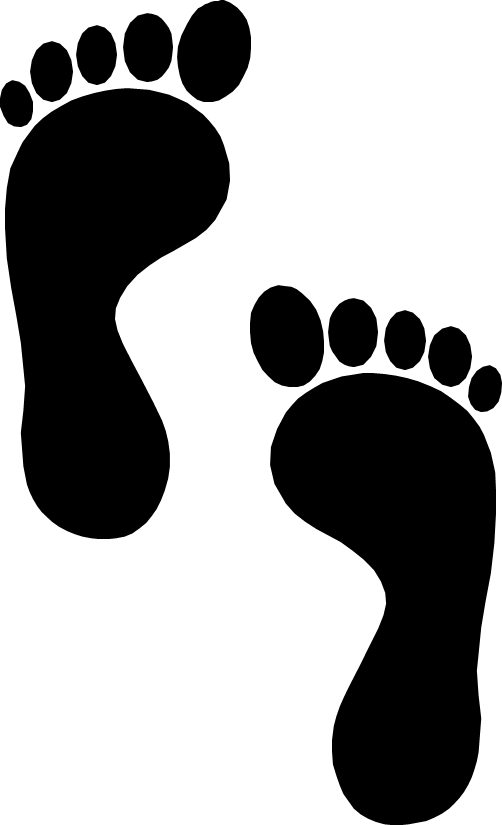 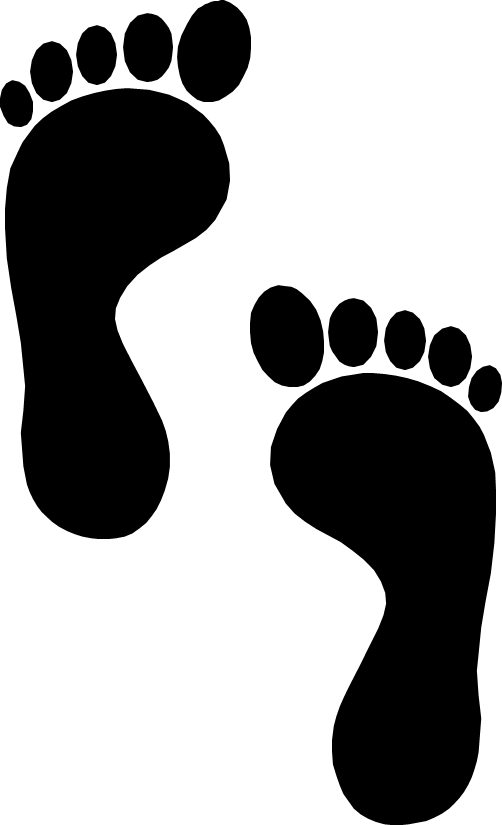 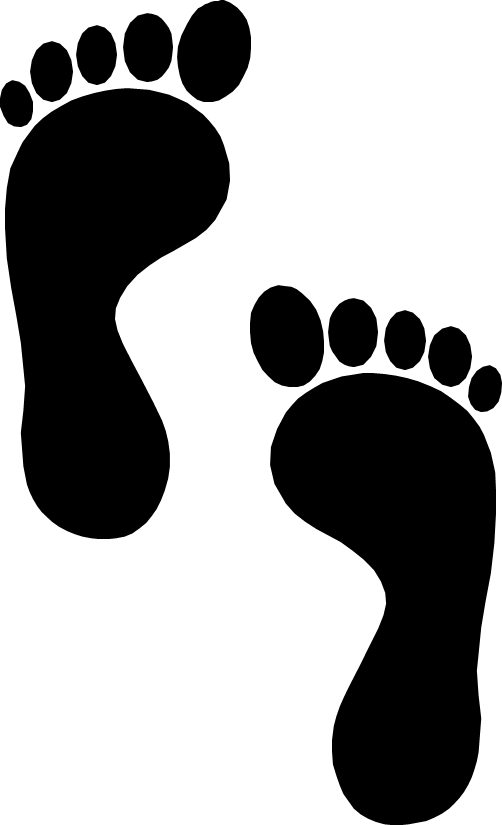 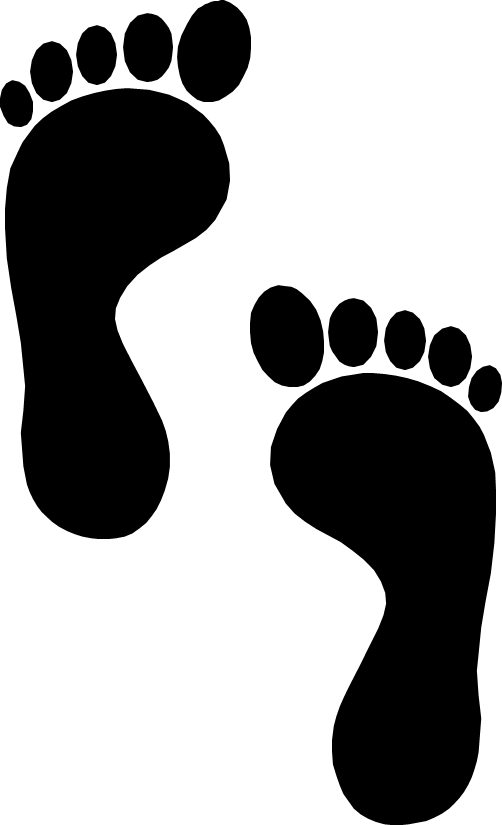 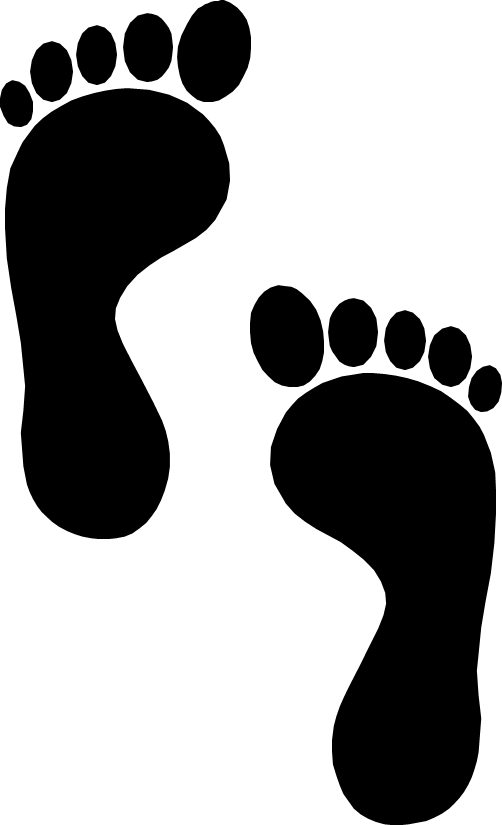 This Photo by Unknown Author is licensed under CC BY-NC
8
[Speaker Notes: With their individual pace lengths determined, students use this data to calculate the actual perimeter (in a standard unit like meters or centimetres) of the areas they previously measured using paces. This should be done by students at vertical non-permanent surfaces (bit.ly/VNPSstrategy) in the classroom and is not on the perimeter recording sheet.]
Mathematical shortcuts
Summarise
Which term would come next?
9
Definitions – examples
Terms
How would you define a ‘term’?
10
[Speaker Notes: 5, -2, a, 3a are all called terms. 
Students should write a definition in their notes as a reminder to their future selves (bit.ly/notesstrategy)]
Definitions – non-examples
Terms
Which two terms are ‘like terms’?
11
[Speaker Notes: a + 3 is an expression because it involves addition (or subtraction). Students might mistake -4 as having an operation. Its important to address -4 means negative 4 which is a number or a term.]
More definitions
Coefficients and pronumerals
12
[Speaker Notes: Students should write a definition in their notes to their future selves.]
Adding like terms
Examples
13
[Speaker Notes: Have students define simplify, for example: do all the operations that you can. Combine any like terms.]
Example 1
Adding like terms
14
[Speaker Notes: (Optional)
You could show this YouTube video: https://youtu.be/US95J1g6iY4And challenge students to keep track of the first order the customer says.]
Example 1 – self-explanation prompts
Adding like terms
What could each pronumeral represent?
Why is this answer better?
15
[Speaker Notes: (Optional)
You could show this YouTube video: https://youtu.be/US95J1g6iY4And challenge students to keep track of the first order the customer says.]
Your turn 1
16
Your turn 1 – solution
17
Example 2
Adding like terms
18
[Speaker Notes: (Optional)
You could show this YouTube video: https://youtu.be/US95J1g6iY4And challenge students to keep track of the first order the customer says.]
Example 2 – self-explanation prompt
Adding like terms
Which term is being subtracted?
19
[Speaker Notes: (Optional)
You could show this YouTube video: https://youtu.be/US95J1g6iY4And challenge students to keep track of the first order the customer says.]
Your turn 2
20
Your turn 2 – solution
Do the pronumerals need to be written in alphabetic order?
21
Sorting terms 1
Apply
What do cards 1 and 2 make?
What do cards 3 and 4 make?
What do cards 1, 2, 3 and 4 make?
What do cards 1 and 8 make?
What do cards 1, 2 and 8 make?
What do cards 1, 3 and 8 make?
What do cards 1, 4 and 9 make?
What do cards 2, 4, 7 and 9 make?
What do cards 1 and 7 make?
What do cards 1, 2, 7 and 6 make?
What do cards 3, 4, 5 and 6 make?
What do cards 5, 6, 7, 8 and 9 make?
22
Sorting terms 2
Apply
Which cards do I require to make x?
Which cards do I require to make -2x?
Which cards do I require to make 0?
Which cards do I require to make 7x + 3y +4?
Which cards do I require to make an expression with 3 negative terms?
23